Учреждение образования 
«Гомельский государственный университет 
имени Франциска Скорины»
Кафедра геологии и географии
ФОТОКАТАЛОГ ПО ДИСЦИПЛИНЕ «ПАЛЕОНТОЛОГИЯ»
ЧАСТЬ  IV
ТИП ARTHROPODA
КЛАСС TRILOBITA
И
КЛАСС CRUSTACEA
Тип Arthropoda
Класс Trilobita
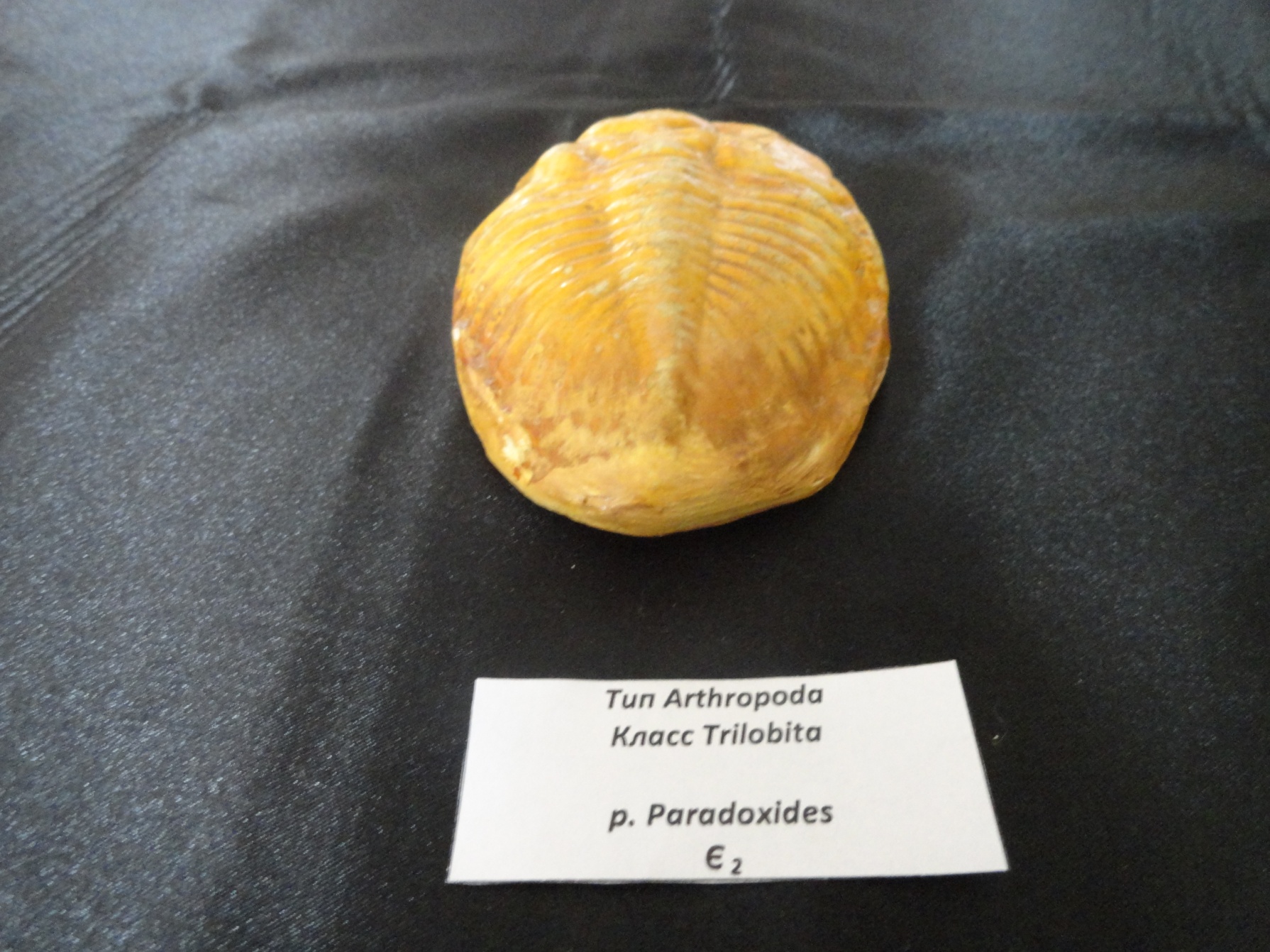 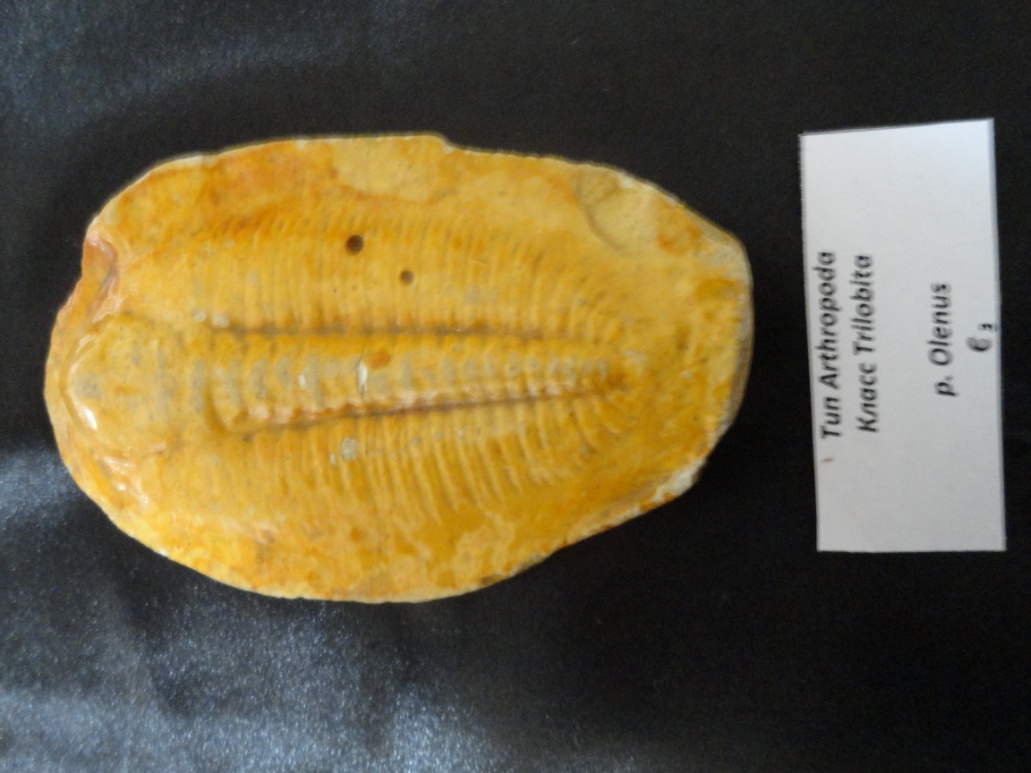 р. Paradoxides
Є 2
p. Olenus
Є 3
Тип Arthropoda
Класс Trilobita
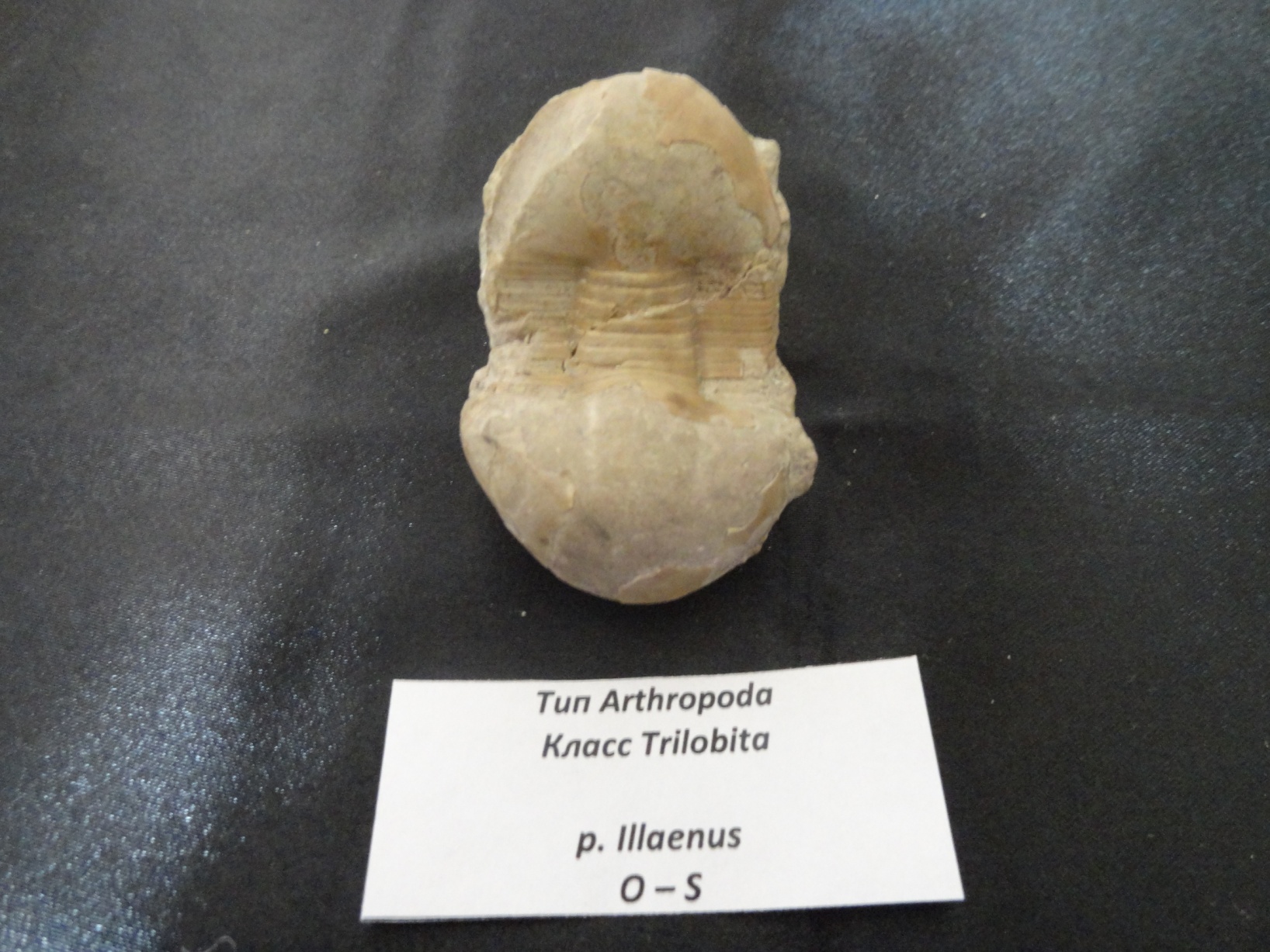 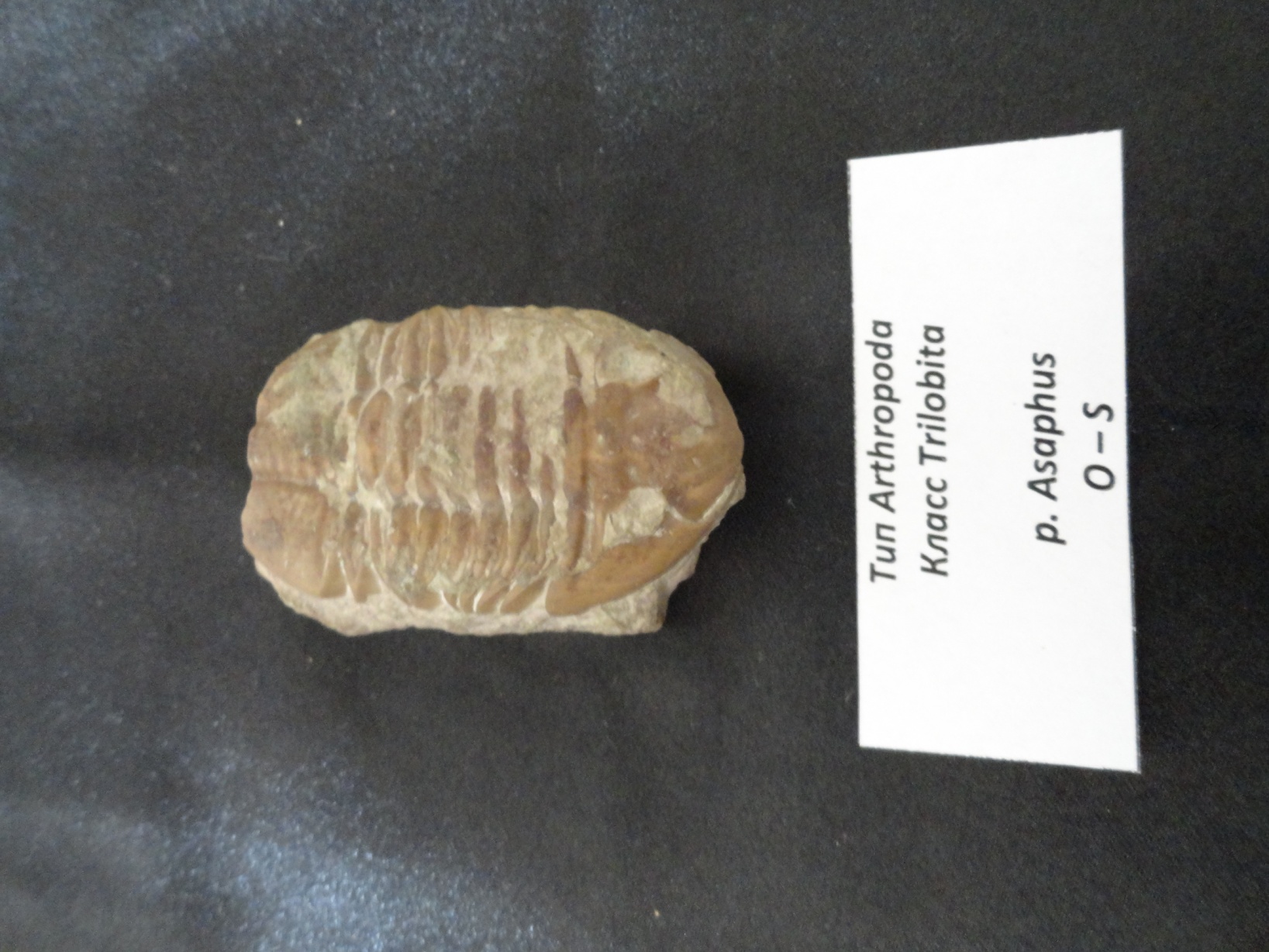 p. Illaenus
O – S
p. Asaphus
O – S
Тип Arthropoda
Класс Trilobita
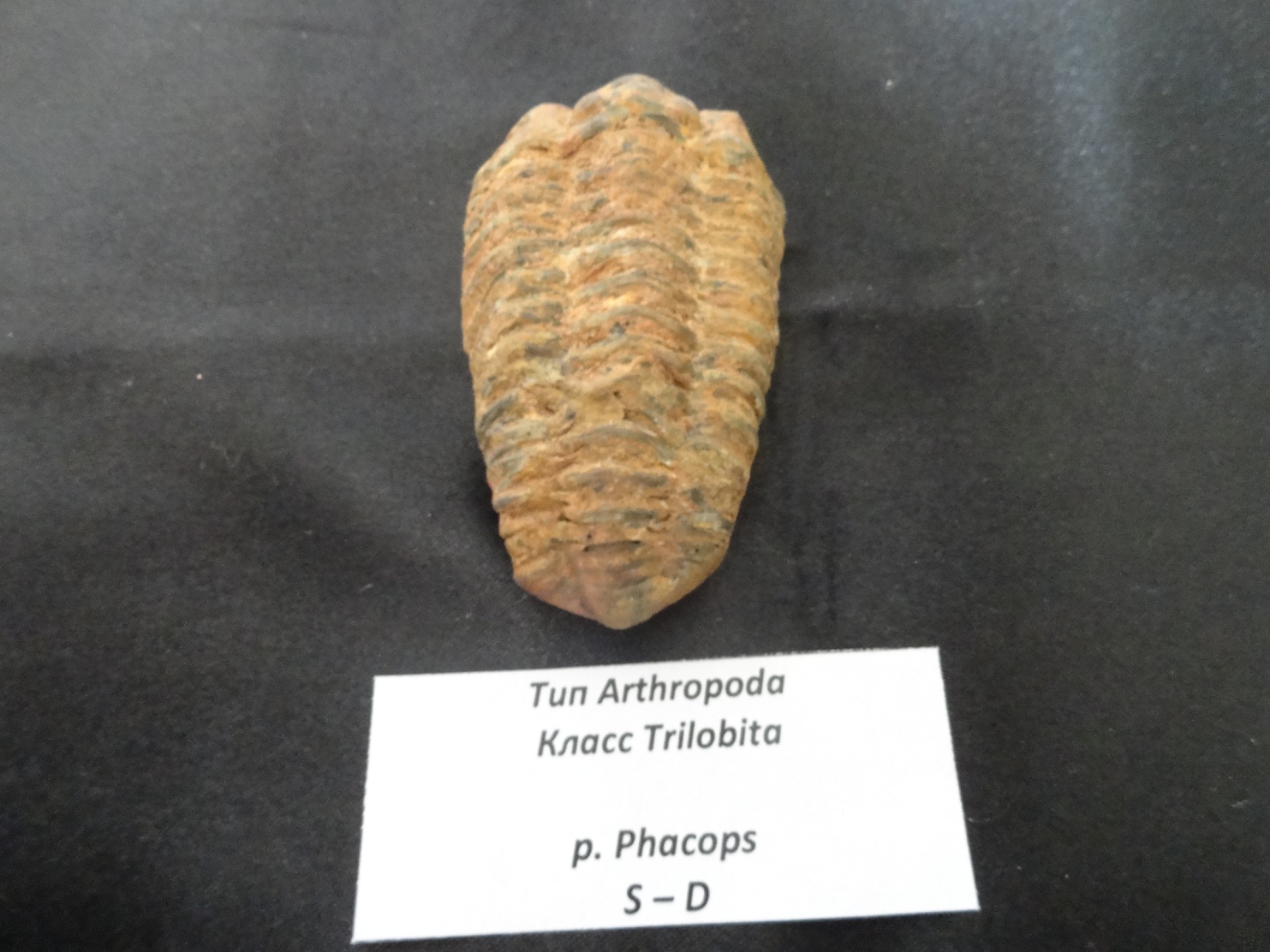 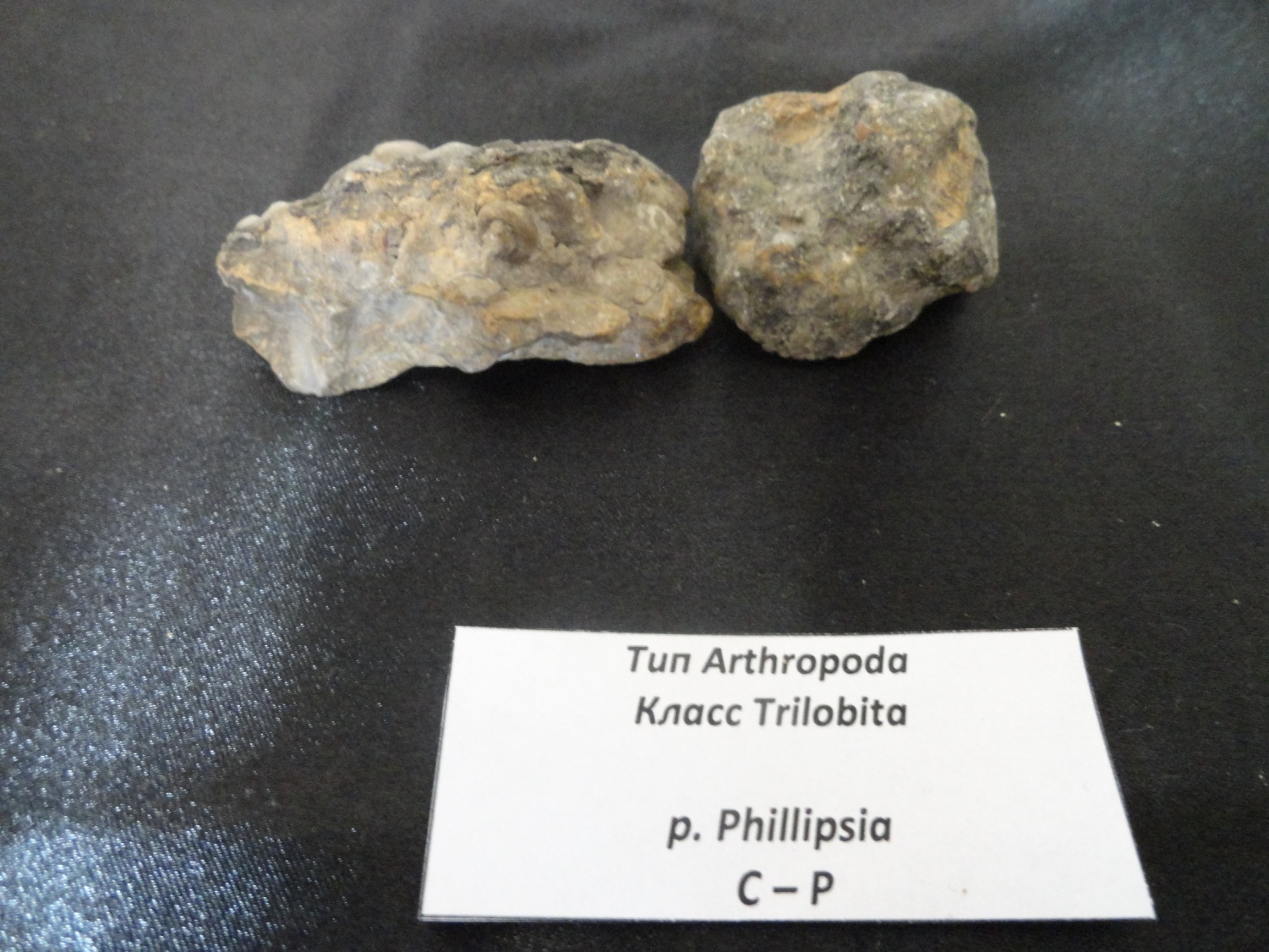 p. Phacops
S – D
p. Phillipsia
C – P
Тип Arthropoda
Класс Trilobita
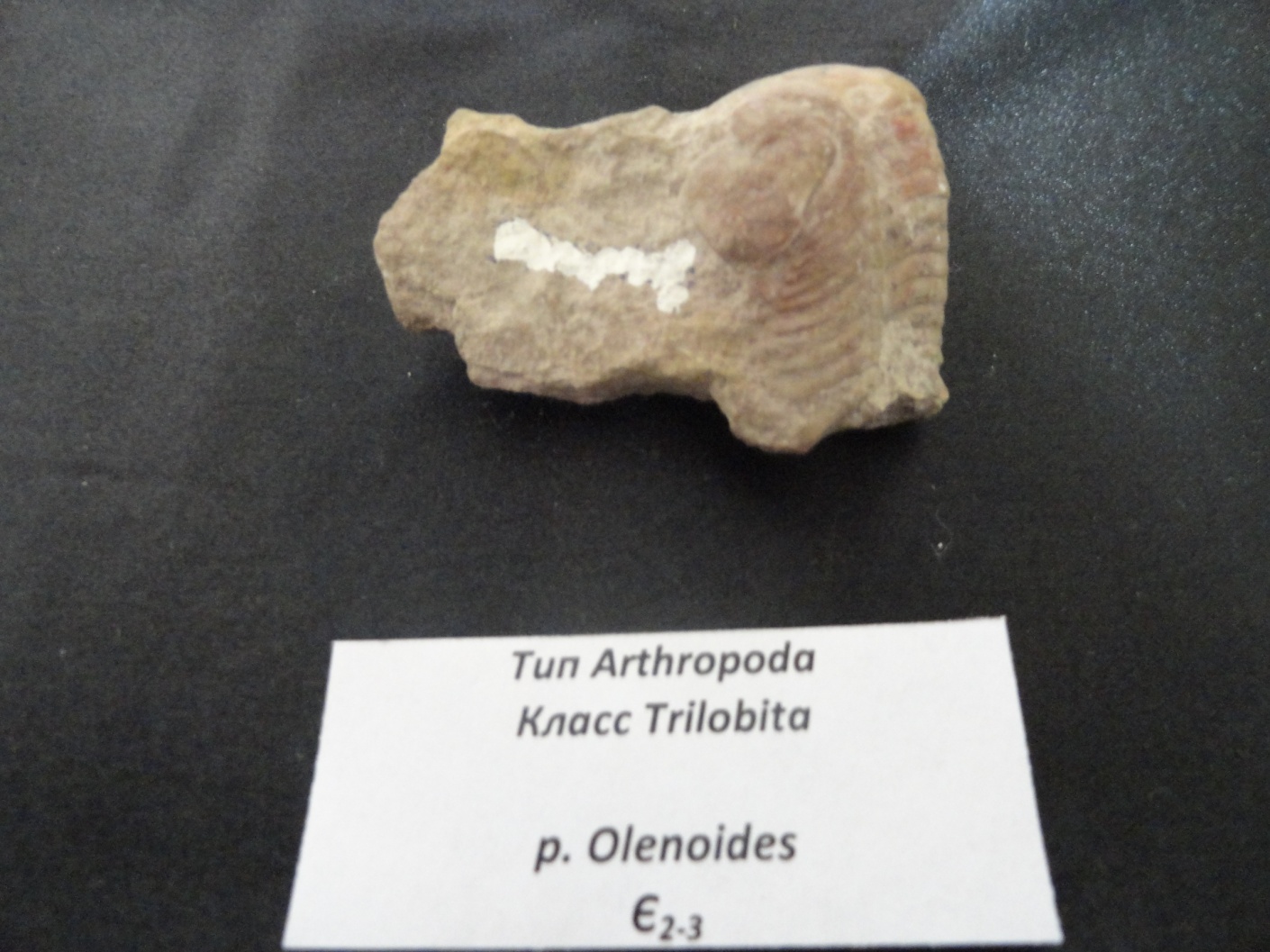 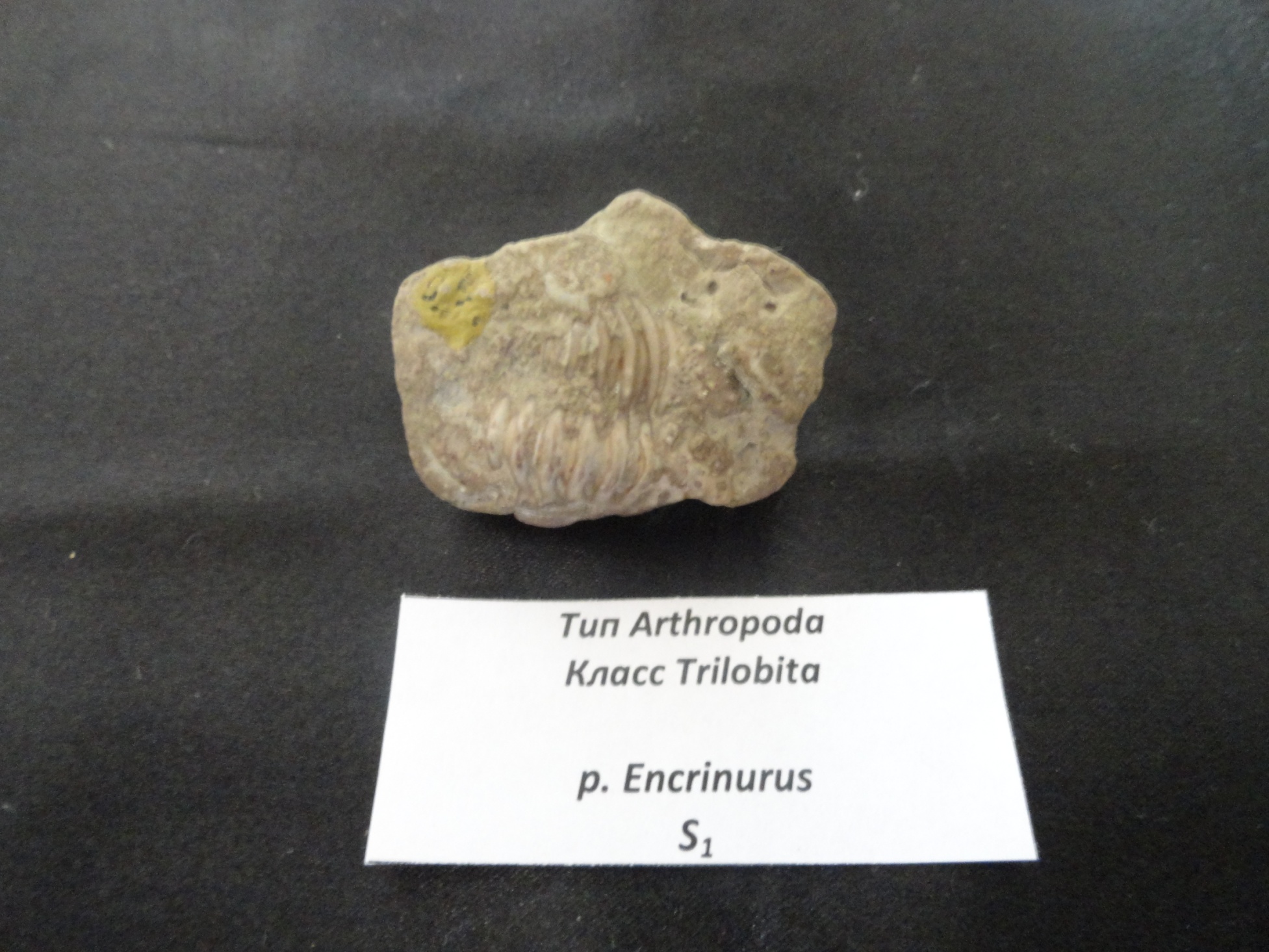 p. Olenoides
Є2-3
p. Encrinurus
S1
Тип Arthropoda
Класс Trilobita
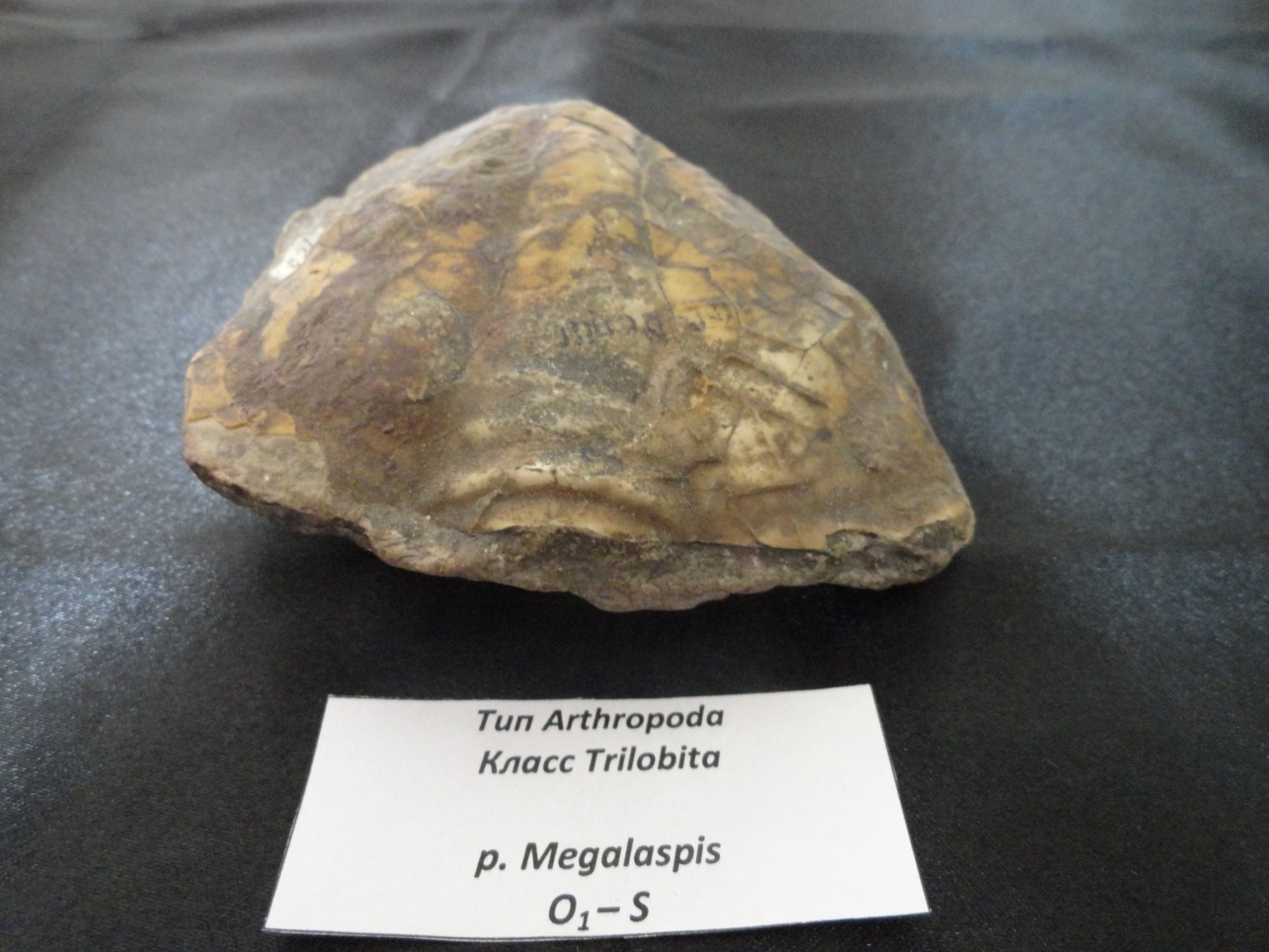 p. Megalaspis  
О1 – S
Тип Arthropoda
Класс Crustacea (Ракообразные)
Подкласс ракушковые рачки
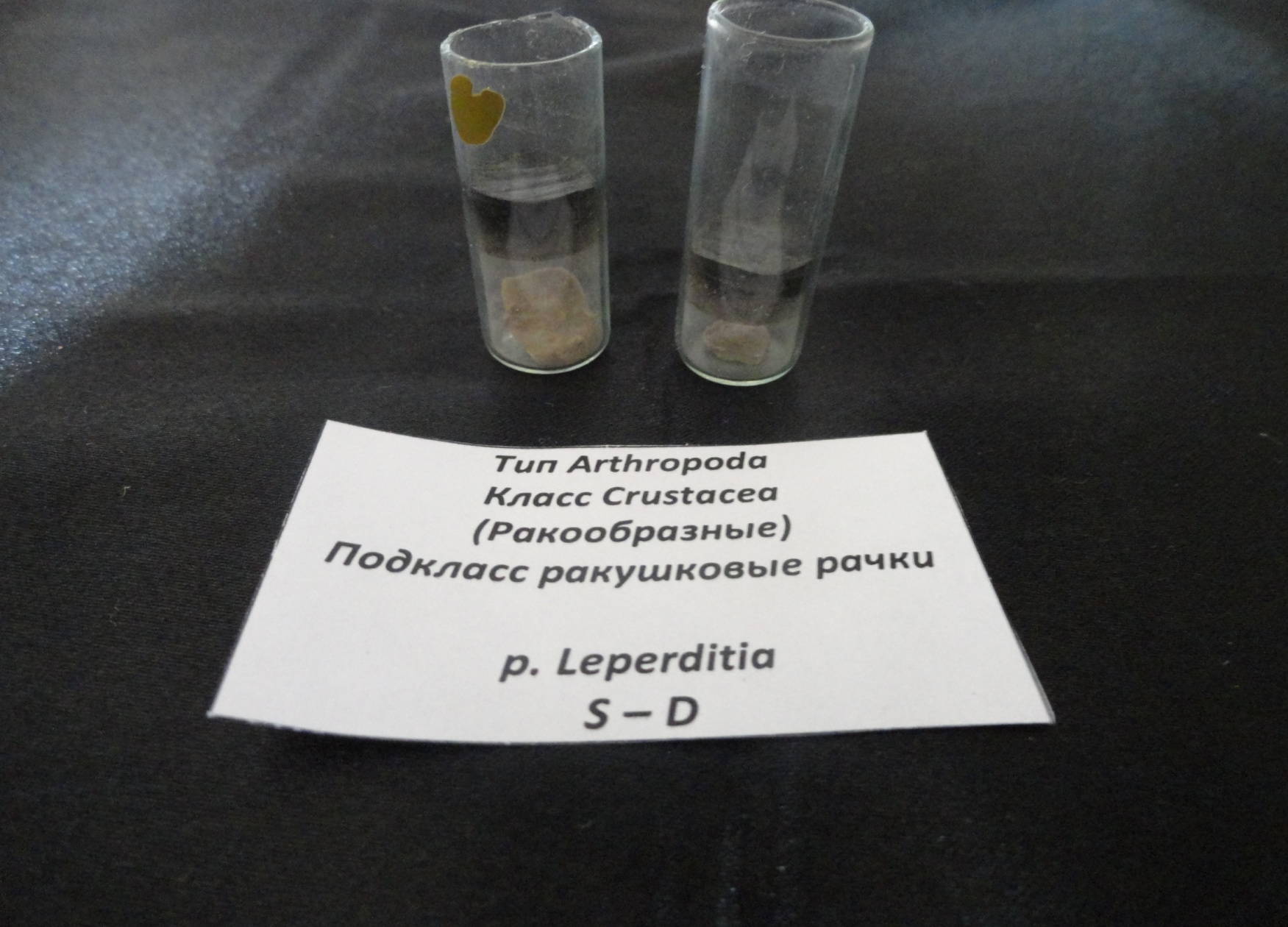 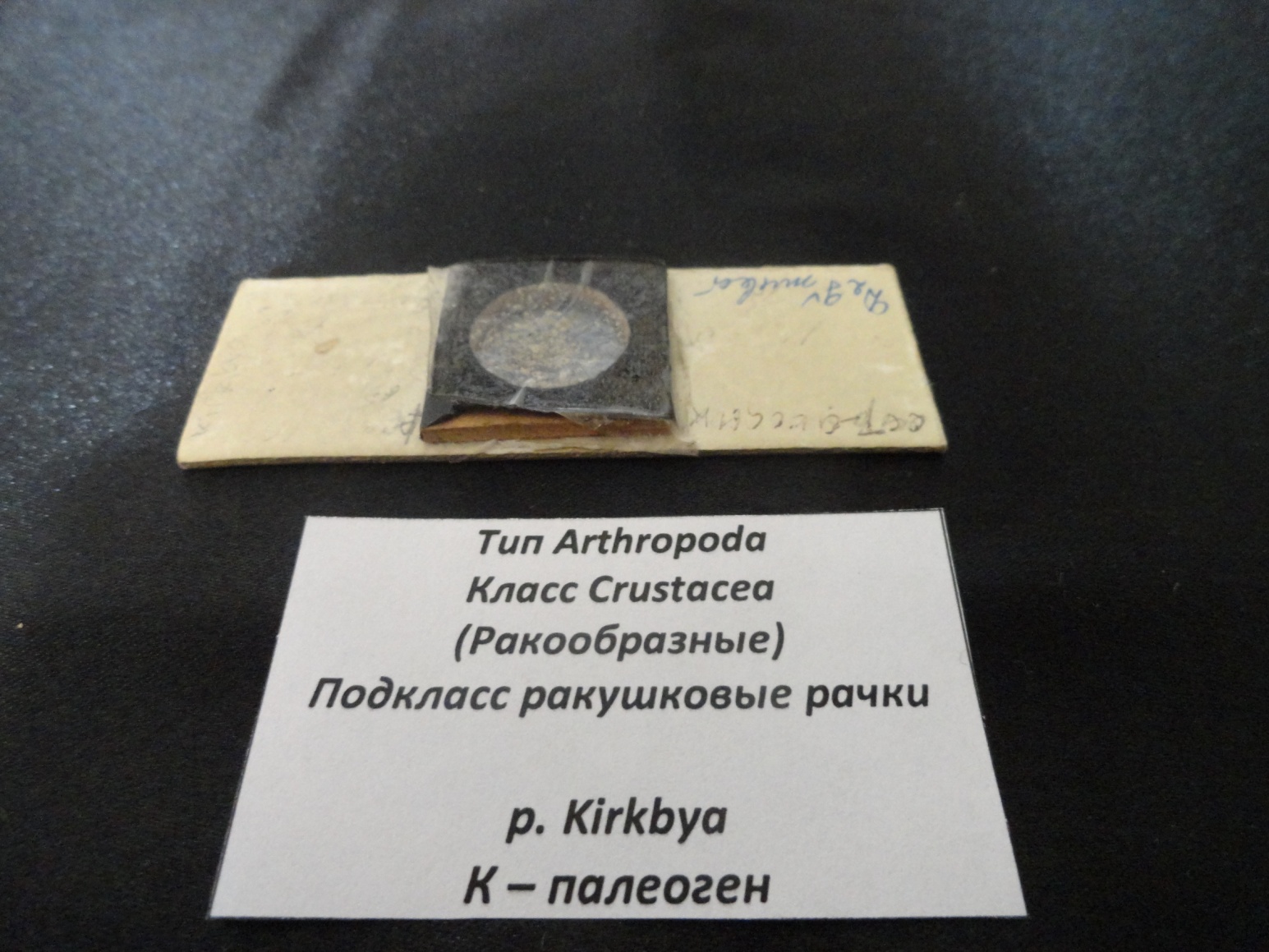 p. Leperditia
S – D
p. Kirkbya
К – палеоген